Figure
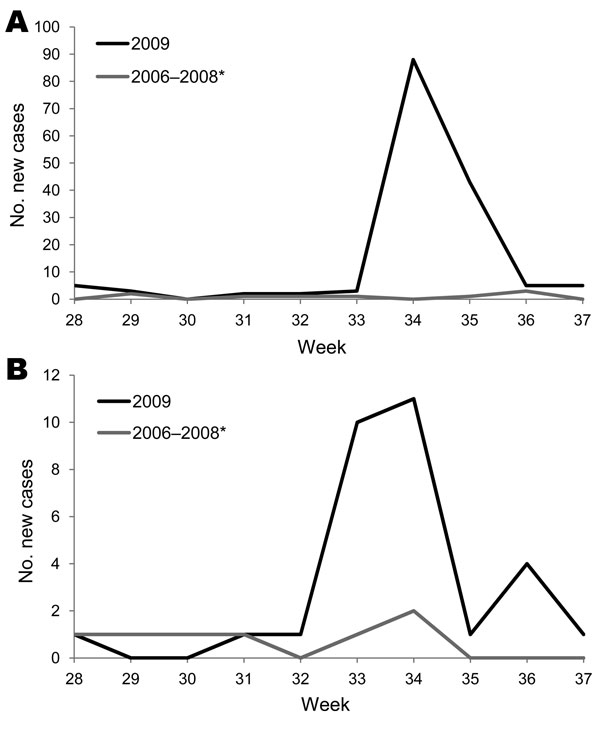 Figure.&nbsp;Comparison of epidemic curves during 2009 and 2006–2008. A) Epidemic curves of leptospirosis. B) Epidemic curves of melioidosis. 2006–2008* indicates that the curve was made by plotting the average weekly numbers.
Su H, Chan T, Chang C. Typhoon-related Leptospirosis and Melioidosis, Taiwan, 2009. Emerg Infect Dis. 2011;17(7):1322-1324. https://doi.org/10.3201/eid1707.101050